Gebruikerswebinar 

Nationaal wegenbestand (NWB)	           

14 mei 2024
Welkom
Zet jullie microfoon en telefoon svp uit !

Vragen stellen bij voorkeur via de chatfunctie

Beantwoording vragen na presentatie in vragenronde(evt. later tijdstip via mail)

Aanwezigen graag naam, functie en namens welke organisatie je deelneemt vermelden in chat
Disclaimer 
Het webinar zal worden opgenomen en na afloop via de NWB website gedeeld worden. 
Indien u niet opgenomen wil worden, verzoeken wij u vriendelijk om uw camera en microfoon uit te schakelen tijdens de sessie.
Agenda
14:00 	Welkom, agenda, kort voorstelrondje NWB-team

14:10	Stand van zaken productie NWB 
	(Stan Banach)

14:30	Is jouw gemeente klaar voor ISA?	(Bas Bussink)

	Pauze

15:00	Doorontwikkeling NWB & WKD	(Dirk-Simon Beerda)

15:30 	Digital Twin van het Rijkswegennet	(Casper Vissers)15:50	Rondvraag

16:00	Afronding
Medewerkers NWB
Beheer & Onderhoud
Stan Banach (RWS)	    Product Manager NWB
Jop van Driel (RWS)	    Projectleider NWB
Tim Croux (RWS)	    Technisch adviseur NWB
Dimitri Kern (RWS) 	    Technisch adviseur NWB
Lucas Broekema (Kragten)	    Projectleider Geo-Informatie

Vraagarticulatie NWB
Els Rijnierse (NDW)	   Portfoliomanager  Kaarten & Locaties
Michelle Fransen	(NDW)	   Relatiemanager NWB
Dirk Simon Beerda (NDW)    Productowner NWB
Gerben Jimmink	(NDW)	   Functioneel beheer NWB
Mehmet Yenel (NDW)	   Productowner George (NWB+)
Stand van zaken productie NWB (Stan Banach)
presentatie
Is jouw gemeente klaar voor ISA?(Bas Bussink)
Presentatie
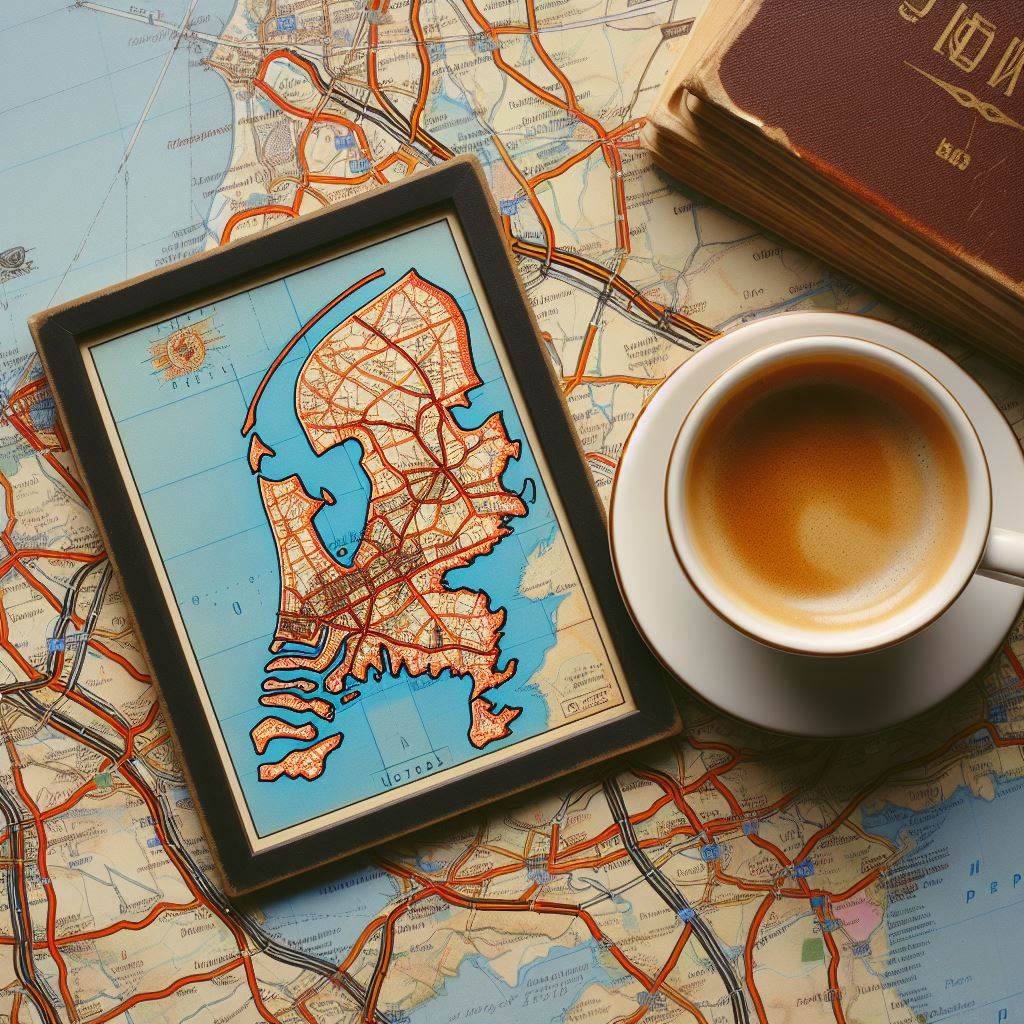 Pauze
Om 15:00 uur gaan we verder
Doorontwikkeling NWB & WKD (Dirk Simon Beerda)
presentatie
Digital Twin van het Rijkswegennet (Casper Vissers)
Presentatie
Rondvraag
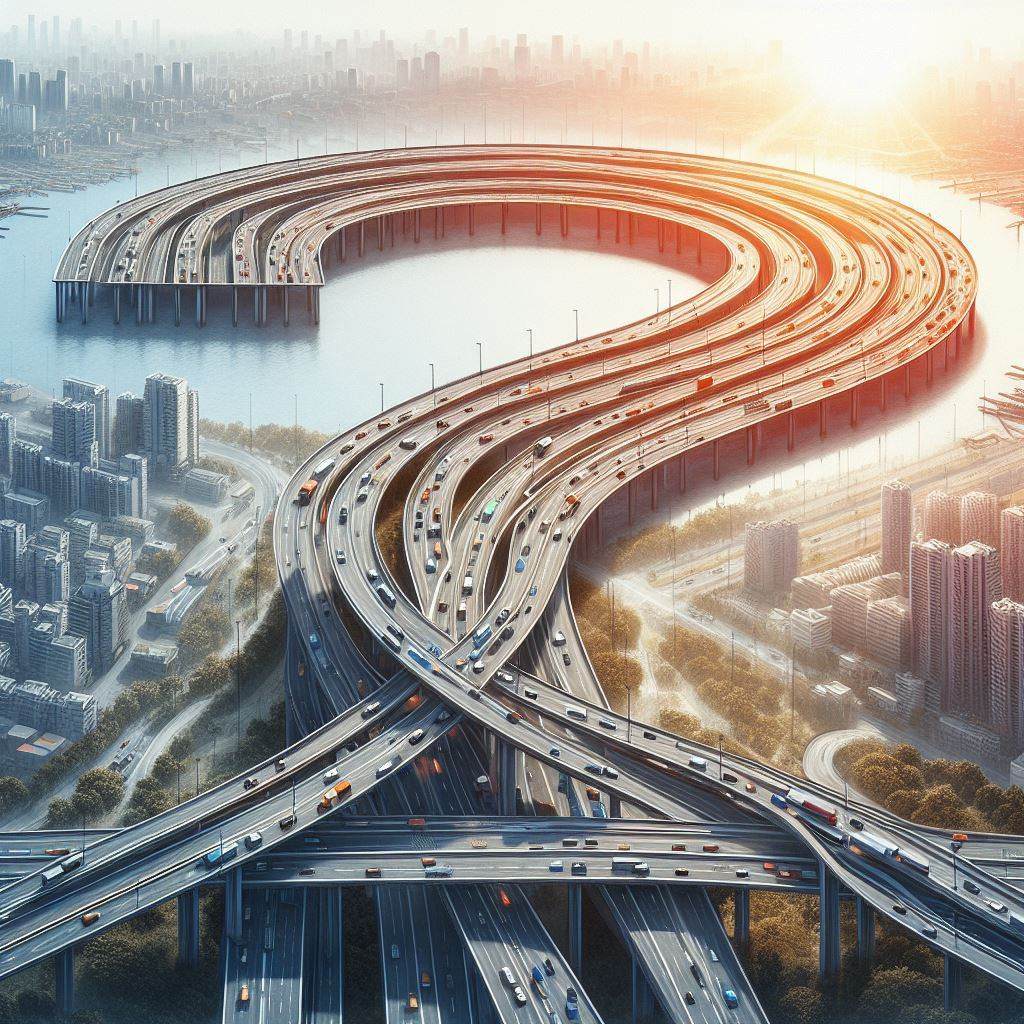 Afronding
Meer informatie over NWB, WKD en George:
Online Handleiding NWB:https://docs.ndw.nu/handleidingen/nwb/
Website NWB (https://nationaalwegenbestand.nl) 


Waar kan je terecht met vragen of suggesties?
NWB.gebruikerswensen@ndw.nu  (voor NWB & WKD gebruikerswensen)
NWB@rws.nl (voor het melden van mutaties in het NWB)
mail@servicedeskndw.nu (voor alle George vragen, zowel technisch als inhoudelijk)
[Speaker Notes: Opnames & presentaties worden gedeeld.

Volgende webinar is specifiek voor de applicatie George op donderdag 12 september, volgende NWB webinar medio oktober.

Feedback wordt op prijs gesteld, voel je vrij om onderwerpen aan te dragen die je graag op volgende webinar zou willen presenteren e/o behandeld ziet worden.]
info@ndw.nu
www.ndw.nu
088 797 34 35
Archimedeslaan 6
3584 BA Utrecht

Postbus 24016
3502 MA Utrecht
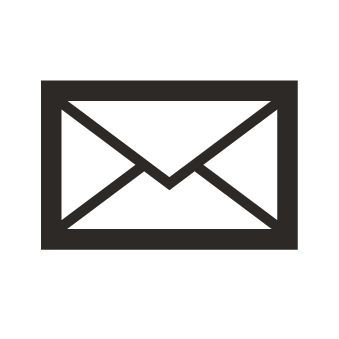 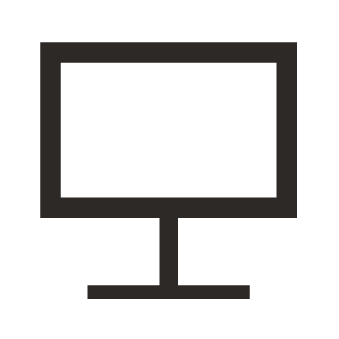 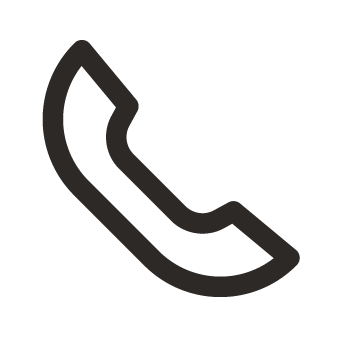 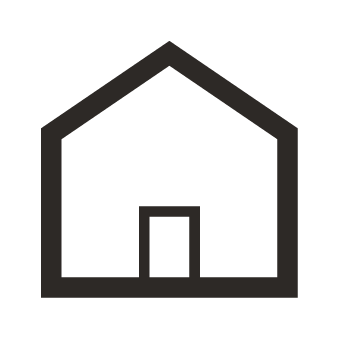 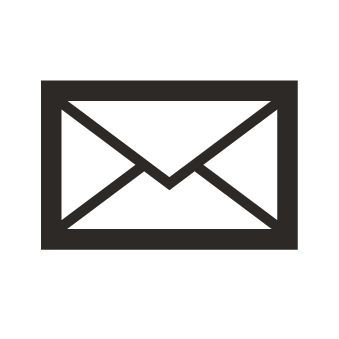 13-09-2023